Future workshops and EventsM. Sirianni
Getting ready to use JWST SciConferences
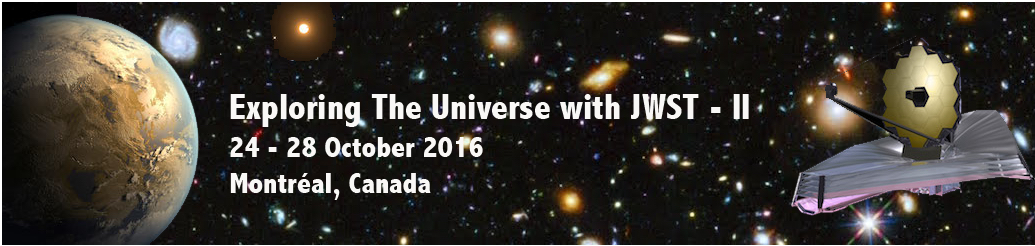 OCTOBER 2016
http://craq-astro.ca/jwst2016/
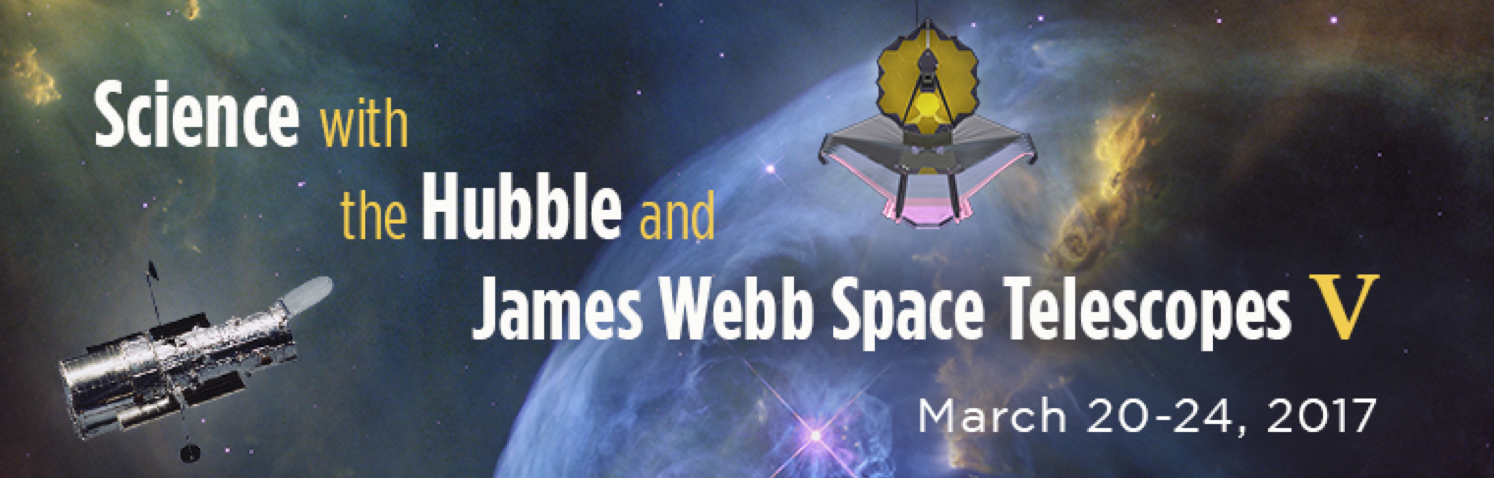 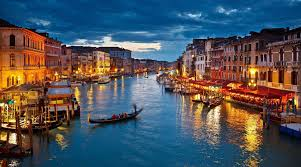 Workshop with demos during the last day of the meeting
Abstract submission deadline Oct 1st
Next Events
Nov 7, 2016 JWST Data Analysis Workshop  STScI

Nov 14, 2016 JWST Session at the High Contrast Imaging Workshop STScI

Jan 2, 2017 AAS Winter Meeting [TX] / proposal planning workshops

Mar 20, 2017International HST/JWST Conference +mini Workshop Venice, Italy

May 15, 2017JWST Early Release Science - Proposal Preparation Workshop STScI 

Jun 12 AAS Summer Meeting / proposal planning workshop [TX]

Oct 4-6  Planning your JWST Observations - [get set] 

Dec 14, 2017 JWST Proposal planning workshop  Pasadena, Ca
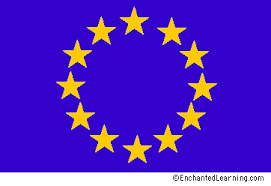 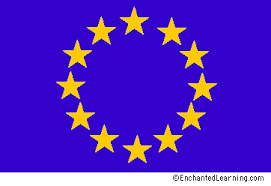 GO Cy 1 CP
Nov30
GTO CP release
Jan06
GO Cy1
props due
Mar02
GTO Cy1 
obs release 
by Jun15
commissioning 
(6 mo)
GTO  
props due  
Apr01
cycle 1
Obs
begin
Apr
GO Cy1
TAC May
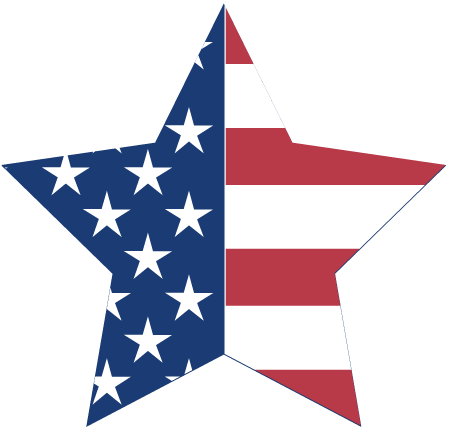 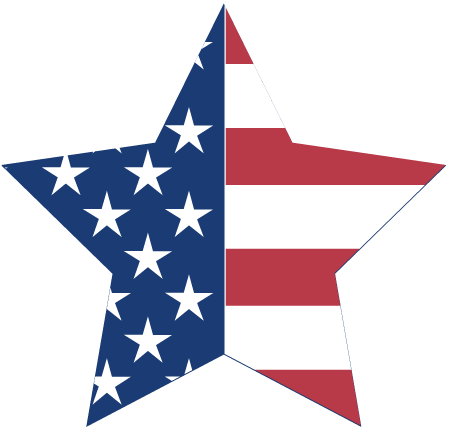 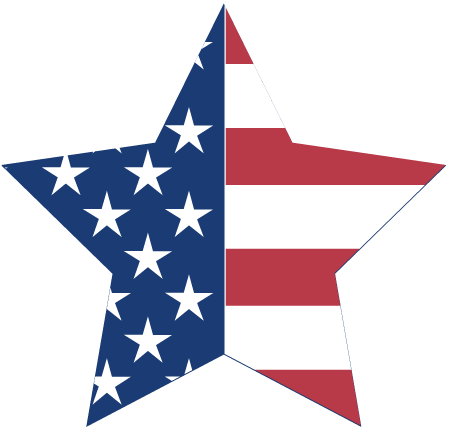 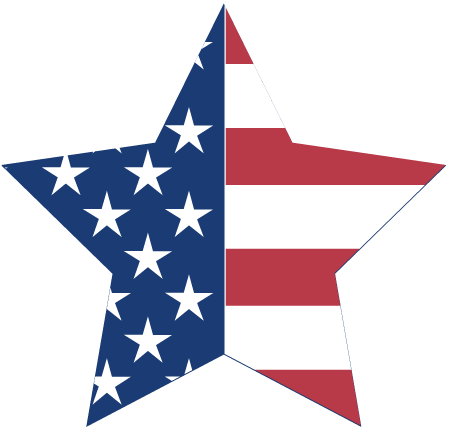 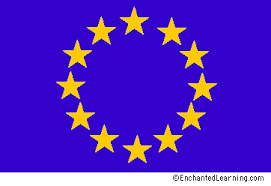 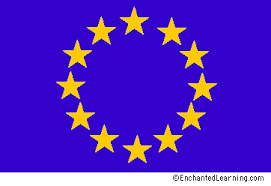 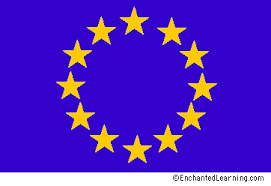 2017
2018
2019
DD-ERS 
TAC Oct
DD-ERS
props due Aug18
launch
2018Oct
DD-ERS initial CP release 
Jan06
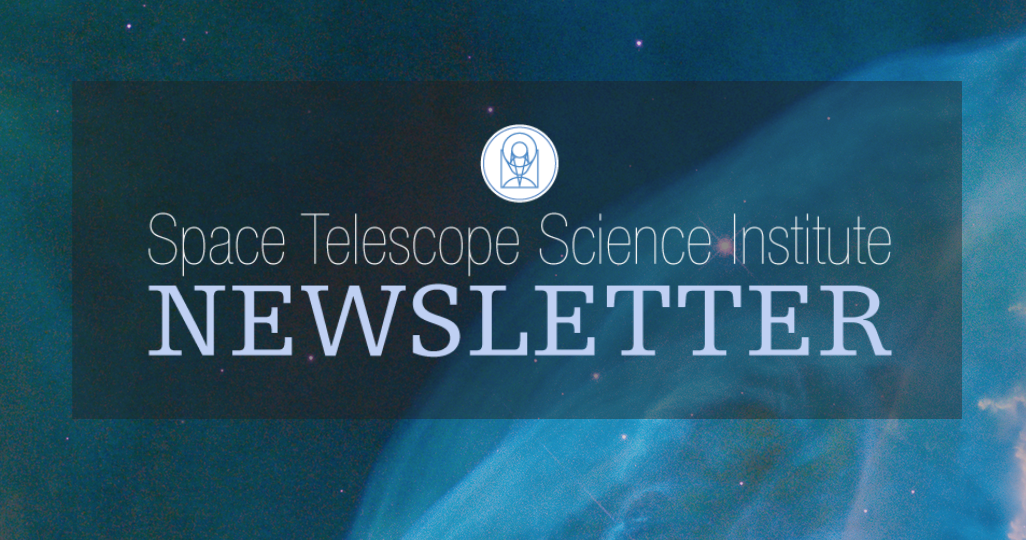 DD-ERS final 
CP release 
May19
More info
on timeline
and DD-ERS 
coming soon:
DD-ERS Notices 
of Intent 
due Mar03
October 2016 Special Issue
JWST Proposal Planning
ESA pre-launch workshops
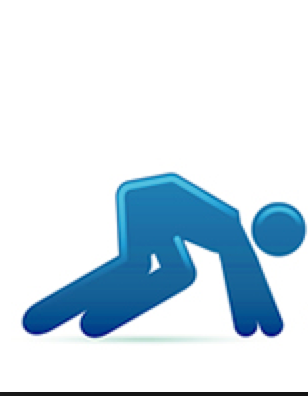 26-28 Sep 2016
Getting to know all Instrument and observing modes : What JWST can do for your science
On your Mark
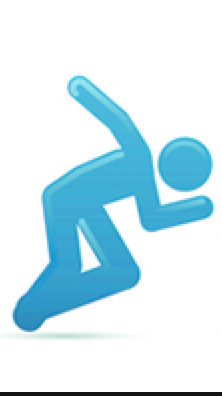 Fall 2017 Oct 4-6 2017
How to prepare the proposal – hands on  tools 
(ETC, Simulators, PSF, APT, MOS tools)
Get Set
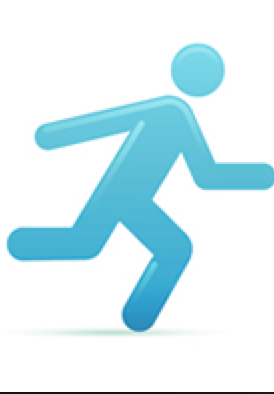 Spring - Summer 2018
How to deal with the science data:
Hands on data analysis tools
Go
First, very preliminary, tentative & ambitious  brain storm….
Day3
Day2
Day1
Project status update
Summary mode availability and changes
Documentation and help system
Updated policies
Steps to prepare an observations


ETC(s) Visibility/orient tools
Demo
Hands on
Simulators and new simulated data packages

Updates on pipeline products

Analysis tools
    demo
APT 
Demo
Hands on



MPT
Demo
Hands on
APT 
solar system 
Demo
Hands on


APT 
Coronagraphy
& Time Series
Demo
Hands on
What next:
What you need to “take home”…

JWST launch in 2018 but you need to get ready now….
First opportunity : ERS – start getting organized
Many differences from HST
More complex instruments 
More and more powerful (and complex) tools
Different proposal preparation process
we hope we scared you a bit…. but not too much
Where  you can find information
Material from the workshop will be organized 
(including some video editing) and posted on the  workshop 
web page.

Participant will be notified when it is done.

Short survey will be distributed to help us plan for next
JWST Community Webinars
https://confluence.stsci.edu/display/JWSTLC/JWST+Community+Webinars
Past Events
Preparing for JWST
NIRCAM
NIRSpec
NIRISS
Data Analysis Tools
MIRI
ERS

Mid Oct-mid Dec 
[3PM EST - 9PM CET]
JWST Coronagraphs
JWST IFUs
Absolute flux calibration
Astrometric Calibration
NIRSpec MOS
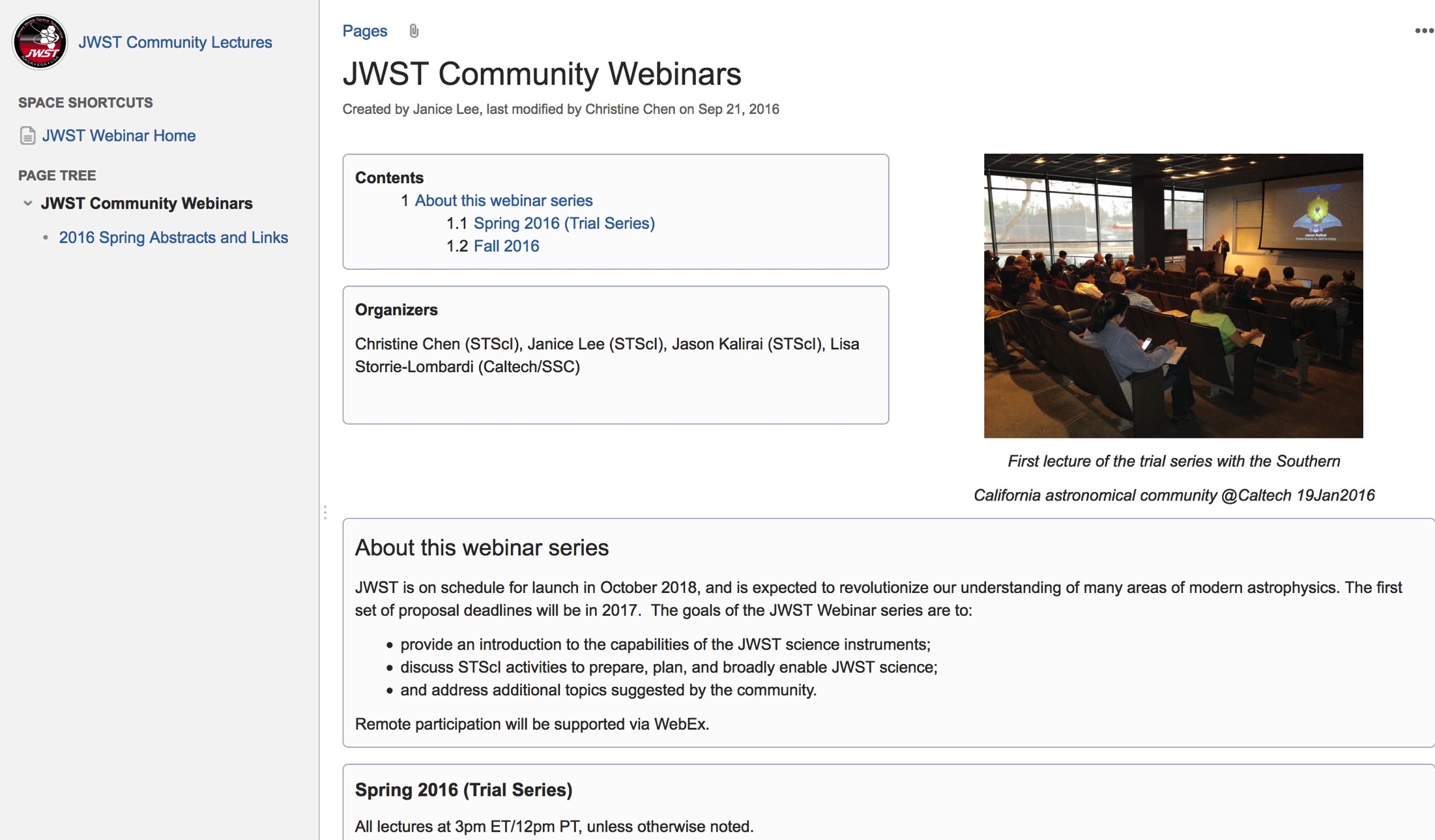 Recorded presentation and material on line